感恩遇见，相互成就，本课件资料仅供您个人参考、教学使用，严禁自行在网络传播，违者依知识产权法追究法律责任。

更多教学资源请关注
公众号：溯恩高中英语
知识产权声明
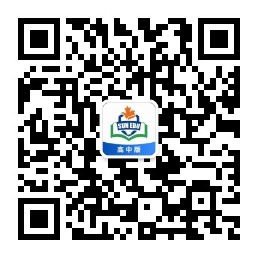 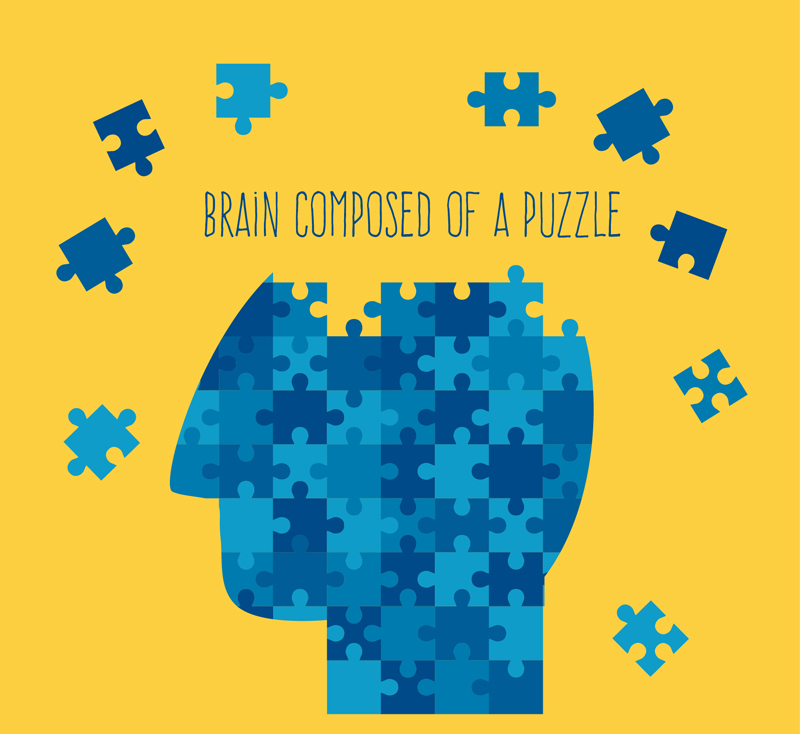 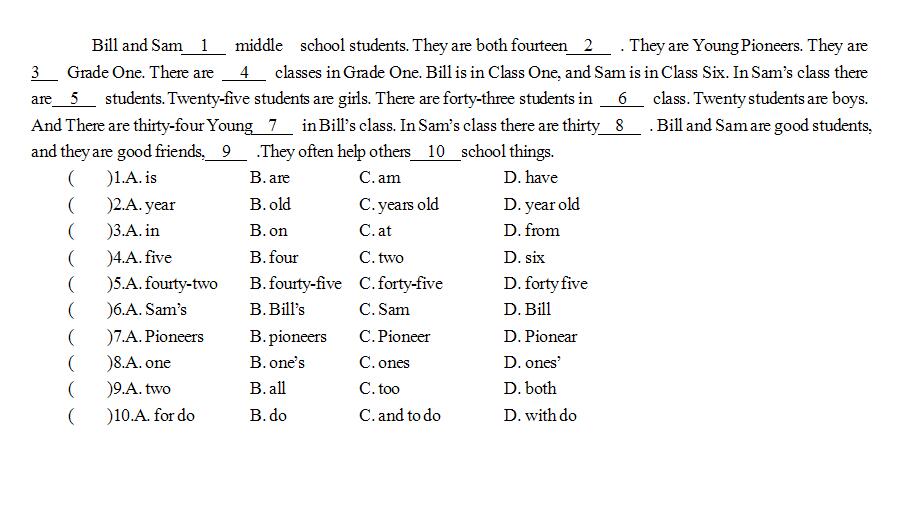 a cloze test
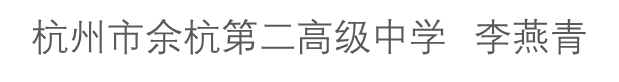 Pre-reading
basic steps
Step 1: main idea
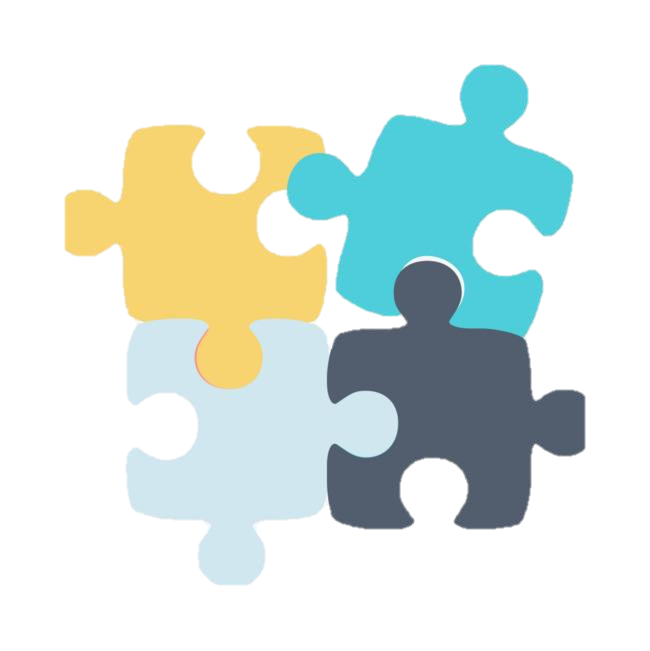 Step 2: matching
Step 3: checking
The First, Second & Third Reading
After the First World War, some soldiers returned to their village. Most of them managed to live well, but one — Barton, who had been wounded and never recovered his __1__ — was unable to work regularly. In time he became penniless. Yet he was too proud to accept help from others.
Once each year the soldiers held a get-together dinner. On one of these __2__ they met in the home of Clinton, who had made __3__ money and grown self-important. Clinton showed them a large gold coin, about __4__ age and value he kept talking for long. Each man examined it with interest __5__ it passed around the long table. Later, however, when Clinton wanted to get it back, the coin was missing.
__6__ there arouse questions and denials. Finally, the village lawyer suggested everyone __7__ searched, to which all agreed — except Barton. His companions looked at him with surprise. 
“You refuse, then?” asked Clinton, frowning.
Barton turned red. “Yes,” he said, “I can’t allow it.”
“Do you realize,” Clinton stepped forward, asking with displeasure, “what your refusal __8__?”
“I did not steal the gold piece, and I will not __9__ to such a search.” Barton answered firmly.
One by one, the rest of the group turned __10__ their pockets. When the coin failed to appear, __11__ was focused on Barton again. 
From that day on, people turned their eyes away when they met him. He grew poorer, and when his wife died not long afterward, no one knew and cared whether __12__ was from poverty or shame.
A few years later, Clinton made some changes in his house.
The First, Second & Third Reading
After the First World War, some soldiers returned to their village. Most of them managed to live well, but one — Barton, who had been wounded and never recovered his __1__ — was unable to work regularly. In time he became penniless. Yet he was too proud to accept help from others.
Once each year the soldiers held a get-together dinner. On one of these __2__ they met in the home of Clinton, who had made __3__ money and grown self-important. Clinton showed them a large gold coin, about __4__ age and value he kept talking for long. Each man examined it with interest __5__ it passed around the long table. Later, however, when Clinton wanted to get it back, the coin was missing.
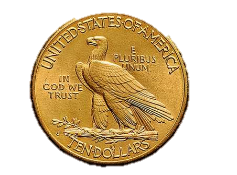 the quality of being physically strong
The First, Second & Third Reading
After the First World War, some soldiers returned to their village. Most of them managed to live well, but one — Barton, who had been wounded and never recovered his __1__ — was unable to work regularly. In time he became penniless. Yet he was too proud to accept help from others.
Once each year the soldiers held a get-together dinner. On one of these __2__ they met in the home of Clinton, who had made __3__ money and grown self-important. Clinton showed them a large gold coin, about __4__ age and value he kept talking for long. Each man examined it with interest __5__ it passed around the long table. Later, however, when Clinton wanted to get it back, the coin was missing.
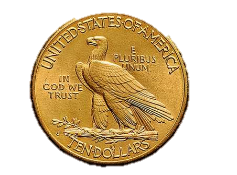 the quality of being physically strong
The First, Second & Third Reading
After the First World War, some soldiers returned to their village. Most of them managed to live well, but one — Barton, who had been wounded and never recovered his __1__ — was unable to work regularly. In time he became penniless. Yet he was too proud to accept help from others.
Once each year the soldiers held a get-together dinner. On one of these __2__ they met in the home of Clinton, who had made __3__ money and grown self-important. Clinton showed them a large gold coin, about __4__ age and value he kept talking for long. Each man examined it with interest __5__ it passed around the long table. Later, however, when Clinton wanted to get it back, the coin was missing.
strength
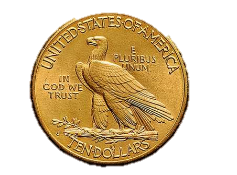 a special event, ceremony or celebration
The First, Second & Third Reading
After the First World War, some soldiers returned to their village. Most of them managed to live well, but one — Barton, who had been wounded and never recovered his __1__ — was unable to work regularly. In time he became penniless. Yet he was too proud to accept help from others.
Once each year the soldiers held a get-together dinner. On one of these __2__ they met in the home of Clinton, who had made __3__ money and grown self-important. Clinton showed them a large gold coin, about __4__ age and value he kept talking for long. Each man examined it with interest __5__ it passed around the long table. Later, however, when Clinton wanted to get it back, the coin was missing.
strength
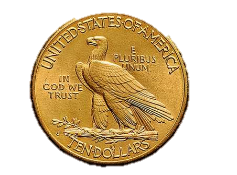 a special event, ceremony or celebration
The First, Second & Third Reading
After the First World War, some soldiers returned to their village. Most of them managed to live well, but one — Barton, who had been wounded and never recovered his __1__ — was unable to work regularly. In time he became penniless. Yet he was too proud to accept help from others.
Once each year the soldiers held a get-together dinner. On one of these __2__ they met in the home of Clinton, who had made __3__ money and grown self-important. Clinton showed them a large gold coin, about __4__ age and value he kept talking for long. Each man examined it with interest __5__ it passed around the long table. Later, however, when Clinton wanted to get it back, the coin was missing.
strength
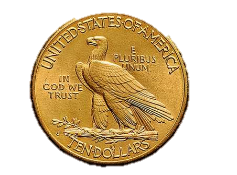 a special event, ceremony or celebration
The First, Second & Third Reading
In a couple of years I hope to go live with them there.
After the First World War, some soldiers returned to their village. Most of them managed to live well, but one — Barton, who had been wounded and never recovered his __1__ — was unable to work regularly. In time he became penniless. Yet he was too proud to accept help from others.
Once each year the soldiers held a get-together dinner. On one of these __2__ they met in the home of Clinton, who had made __3__ money and grown self-important. Clinton showed them a large gold coin, about __4__ age and value he kept talking for long. Each man examined it with interest __5__ it passed around the long table. Later, however, when Clinton wanted to get it back, the coin was missing.
strength
occasions
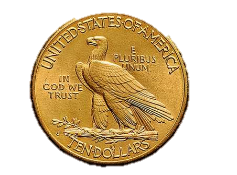 e.g. 
I have met a great many people in my life.
e.g. 
In a couple of years, I hope to make it.
e.g. 
He gave me a great deal of information.
e.g. 
There are a great number of options.
The First, Second & Third Reading
In a couple of years I hope to go live with them there.
After the First World War, some soldiers returned to their village. Most of them managed to live well, but one — Barton, who had been wounded and never recovered his __1__ — was unable to work regularly. In time he became penniless. Yet he was too proud to accept help from others.
Once each year the soldiers held a get-together dinner. On one of these __2__ they met in the home of Clinton, who had made __3__ money and grown self-important. Clinton showed them a large gold coin, about __4__ age and value he kept talking for long. Each man examined it with interest __5__ it passed around the long table. Later, however, when Clinton wanted to get it back, the coin was missing.
strength
occasions
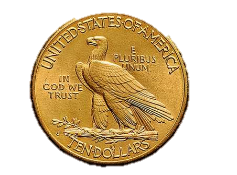 e.g. 
I have met a great many people in my life.
e.g. 
In a couple of years, I hope to make it.
e.g. 
He gave me a great deal of information.
e.g. 
There are a great number of options.
The First, Second & Third Reading
In a couple of years I hope to go live with them there.
After the First World War, some soldiers returned to their village. Most of them managed to live well, but one — Barton, who had been wounded and never recovered his __1__ — was unable to work regularly. In time he became penniless. Yet he was too proud to accept help from others.
Once each year the soldiers held a get-together dinner. On one of these __2__ they met in the home of Clinton, who had made __3__ money and grown self-important. Clinton showed them a large gold coin, about __4__ age and value he kept talking for long. Each man examined it with interest __5__ it passed around the long table. Later, however, when Clinton wanted to get it back, the coin was missing.
strength
occasions
a great deal of
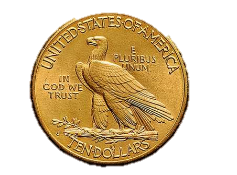 The First, Second & Third Reading
In a couple of years I hope to go live with them there.
After the First World War, some soldiers returned to their village. Most of them managed to live well, but one — Barton, who had been wounded and never recovered his __1__ — was unable to work regularly. In time he became penniless. Yet he was too proud to accept help from others.
Once each year the soldiers held a get-together dinner. On one of these __2__ they met in the home of Clinton, who had made __3__ money and grown self-important. Clinton showed them a large gold coin, about __4__ age and value he kept talking for long. Each man examined it with interest __5__ it passed around the long table. Later, however, when Clinton wanted to get it back, the coin was missing.
strength
occasions
a great deal of
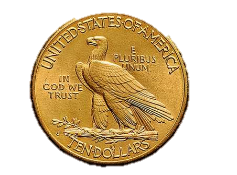 The First, Second & Third Reading
In a couple of years I hope to go live with them there.
After the First World War, some soldiers returned to their village. Most of them managed to live well, but one — Barton, who had been wounded and never recovered his __1__ — was unable to work regularly. In time he became penniless. Yet he was too proud to accept help from others.
Once each year the soldiers held a get-together dinner. On one of these __2__ they met in the home of Clinton, who had made __3__ money and grown self-important. Clinton showed them a large gold coin, about __4__ age and value he kept talking for long. Each man examined it with interest __5__ it passed around the long table. Later, however, when Clinton wanted to get it back, the coin was missing.
strength
occasions
a great deal of
whose
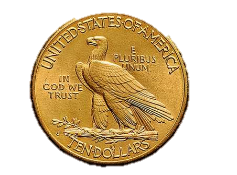 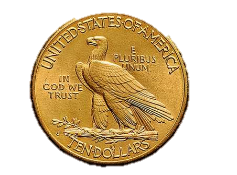 The First, Second & Third Reading
In a couple of years I hope to go live with them there.
After the First World War, some soldiers returned to their village. Most of them managed to live well, but one — Barton, who had been wounded and never recovered his __1__ — was unable to work regularly. In time he became penniless. Yet he was too proud to accept help from others.
Once each year the soldiers held a get-together dinner. On one of these __2__ they met in the home of Clinton, who had made __3__ money and grown self-important. Clinton showed them a large gold coin, about __4__ age and value he kept talking for long. Each man examined it with interest __5__ it passed around the long table. Later, however, when Clinton wanted to get it back, the coin was missing.
strength
occasions
a great deal of
whose
as
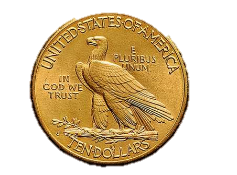 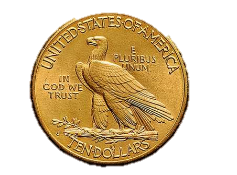 while sth else is happening
The First, Second & Third Reading
__6__ there arouse questions and denials. Finally the village lawyer suggested everyone __7__ searched, to which all agreed — except Barton. His companions looked at him with surprise. 
“You refuse, then?” asked Clinton, frowning.
Barton turned red. “Yes,” he said, “I can’t allow it.”
“Do you realize,” Clinton stepped forward, asking with displeasure, “what your refusal __8__?”
“I did not steal the gold piece, and I will not __9__ to such a search.” Barton answered firmly.
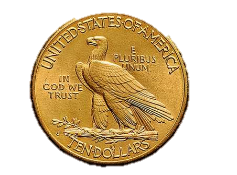 Immediately
The First, Second & Third Reading
__6__ there arouse questions and denials. Finally the village lawyer suggested everyone __7__ searched, to which all agreed — except Barton. His companions looked at him with surprise. 
“You refuse, then?” asked Clinton, frowning.
Barton turned red. “Yes,” he said, “I can’t allow it.”
“Do you realize,” Clinton stepped forward, asking with displeasure, “what your refusal __8__?”
“I did not steal the gold piece, and I will not __9__ to such a search.” Barton answered firmly.
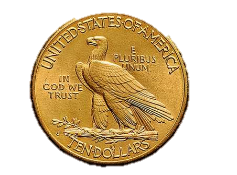 Immediately
The First, Second & Third Reading
Instantly
__6__ there arouse questions and denials. Finally the village lawyer suggested everyone __7__ searched, to which all agreed — except Barton. His companions looked at him with surprise. 
“You refuse, then?” asked Clinton, frowning.
Barton turned red. “Yes,” he said, “I can’t allow it.”
“Do you realize,” Clinton stepped forward, asking with displeasure, “what your refusal __8__?”
“I did not steal the gold piece, and I will not __9__ to such a search.” Barton answered firmly.
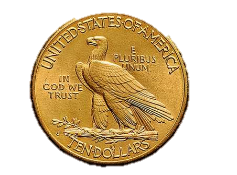 The First, Second & Third Reading
Instantly
__6__ there arouse questions and denials. Finally the village lawyer suggested everyone __7__ searched, to which all agreed — except Barton. His companions looked at him with surprise. 
“You refuse, then?” asked Clinton, frowning.
Barton turned red. “Yes,” he said, “I can’t allow it.”
“Do you realize,” Clinton stepped forward, asking with displeasure, “what your refusal __8__?”
“I did not steal the gold piece, and I will not __9__ to such a search.” Barton answered firmly.
be
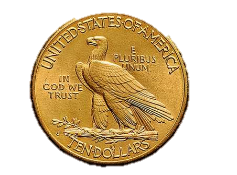 subjunctive mood
May I suggest(that) we (should) go there by train?
The First, Second & Third Reading
Instantly
__6__ there arouse questions and denials. Finally the village lawyer suggested everyone __7__ searched, to which all agreed — except Barton. His companions looked at him with surprise. 
“You refuse, then?” asked Clinton, frowning.
Barton turned red. “Yes,” he said, “I can’t allow it.”
“Do you realize,” Clinton stepped forward, asking with displeasure, “what your refusal __8__?”
“I did not steal the gold piece, and I will not __9__ to such a search.” Barton answered firmly.
be
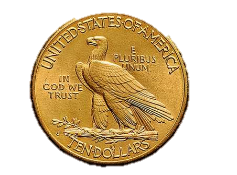 to suggest that sth is true without saying so directly
The First, Second & Third Reading
Instantly
__6__ there arouse questions and denials. Finally the village lawyer suggested everyone __7__ searched, to which all agreed — except Barton. His companions looked at him with surprise. 
“You refuse, then?” asked Clinton, frowning.
Barton turned red. “Yes,” he said, “I can’t allow it.”
“Do you realize,” Clinton stepped forward, asking with displeasure, “what your refusal __8__?”
“I did not steal the gold piece, and I will not __9__ to such a search.” Barton answered firmly.
be
implies
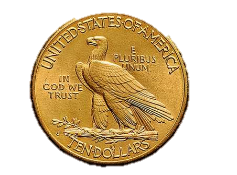 give in to sb/sth
The First, Second & Third Reading
One by one, the rest of the group turned __10__ their pockets. When the coin failed to appear, __11__ was focused on Barton again. 
From that day on, people turned their eyes away when they met him. He grew poorer, and when his wife died not long afterward, no one knew and cared whether __12__ was from poverty or shame.
A few years later, Clinton made some changes in his house.
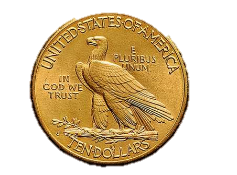 hand in
to cause sth to operate
show up
turn inside out
The First, Second & Third Reading
out
One by one, the rest of the group turned __10__ their pockets. When the coin failed to appear, __11__ was focused on Barton again. 
From that day on, people turned their eyes away when they met him. He grew poorer, and when his wife died not long afterward, no one knew and cared whether __12__ was from poverty or shame.
A few years later, Clinton made some changes in his house.
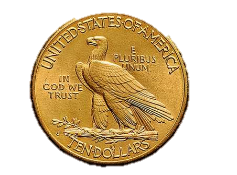 The First, Second & Third Reading
out
One by one, the rest of the group turned __10__ their pockets. When the coin failed to appear, __11__ was focused on Barton again. 
From that day on, people turned their eyes away when they met him. He grew poorer, and when his wife died not long afterward, no one knew and cared whether __12__ was from poverty or shame.
A few years later, Clinton made some changes in his house.
attention
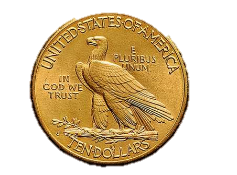 The First, Second & Third Reading
out
One by one, the rest of the group turned __10__ their pockets. When the coin failed to appear, __11__ was focused on Barton again. 
From that day on, people turned their eyes away when they met him. He grew poorer, and when his wife died not long afterward, no one knew and cared whether __12__ was from poverty or shame.
A few years later, Clinton made some changes in his house.
attention
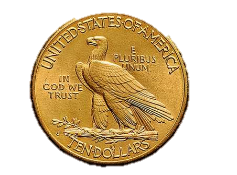 Read for the contents
The fourth Reading
What’s the genre of the passage?
Who are the main characters in the story?
When and where did the story happen?
What happened?
How did they try to find the gold coin?
Why was Barton suspected of stealing the gold coin?
Read for the contents
The fourth Reading
What’s the genre of the passage?
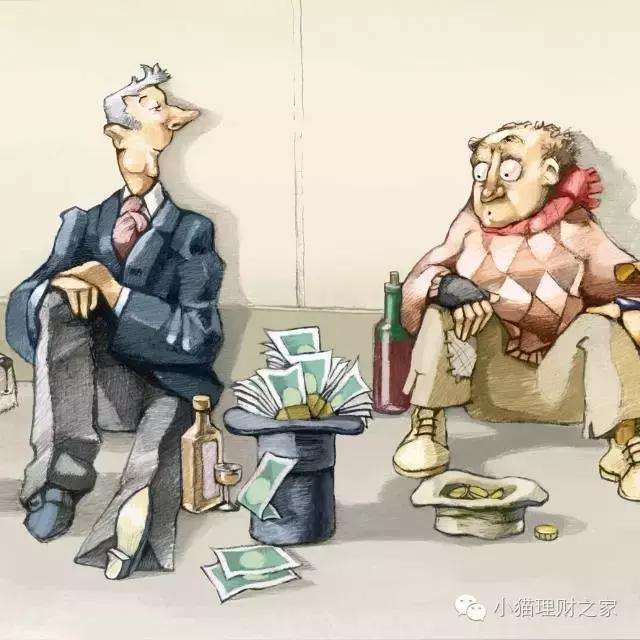 narration   story
Who are the main characters in the story?
Clinton & Barton
When did the story happen?
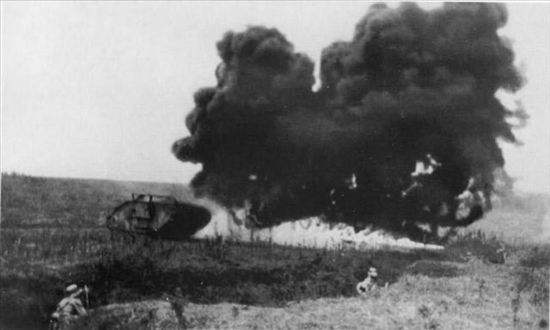 After the first world war
Where did the story happen?
in the home of Clinton
Read for the contents
The fourth Reading
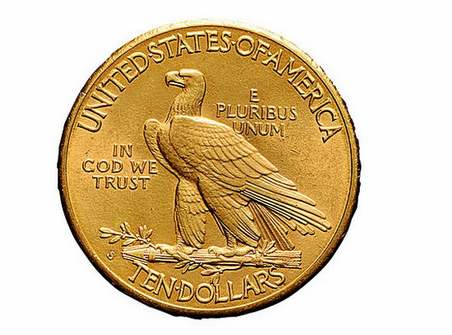 What happened?
Clinton showed other soldiers a large gold coin but it was gone when he wanted to get it back.
How did they try to find the gold coin?
Search the persons on the scene
Why was Barton suspected of stealing the gold coin?
He refused to be searched and he was very poor.
Read for the plot
The fourth Reading
Plot is known as the foundation of a novel or story which the characters and settings are built around.
This is the turning point of the story and is meant to be the moment of highest interest and emotion.
Events and complications begin to resolve and the result of actions of the main characters are put forward.
a series of events build up to the conflict
Climax
plot
Rising Action
Falling Action
Beginning
Ending
It is the end of a story and ends with either a happy or a tragic ending.
characters and setting are established. The conflict or main problem is introduced as well.
Read for the plot
The fourth Reading
Plot is known as the foundation of a novel or story which the characters and settings are built around.
This is the turning point of the story and is meant to be the moment of highest interest and emotion.
Barton was accused of stealing the gold coin, but he denied.
Events and complications begin to resolve and the result of actions of the main characters are put forward.
a series of events build up to the conflict
Climax
A few years later, Clinton made some changes in his house. …
Everyone agreed to be searched except Barton.
plot
Rising Action
Falling Action
Clinton showed other soldiers a large gold coin but it was gone when he wanted to get it back.
?
Beginning
Ending
It is the end of a story and ends with either a happy or a tragic ending.
characters and setting are established. The conflict or main problem is introduced as well.
Read for the language
The Fifth Reading
His companions looked at him with surprise.
“Do you realize,” Clinton stepped forward, asking with displeasure, “what your refusal implies?”
Use “with + n.” to express certain emotion
Read for the language
The Fifth Reading
His companions looked at him with surprise.
“Do you realize,” Clinton stepped forward, asking with displeasure, “what your refusal implies?”
Use “with + n.” to express certain emotion
“Do you realize,” Clinton stepped forward, asking with displeasure, “what your refusal implies?”
“You refuse, then?” asked Clinton, frowning.
Use “V-ing” to describe accompanying actions
Read for the language
The Fifth Reading
His companions looked at him with surprise.
“Do you realize,” Clinton stepped forward, asking with displeasure, “what your refusal implies?”
Use “with + n.” to express certain emotion
“Do you realize,” Clinton stepped forward, asking with displeasure, “what your refusal implies?”
“You refuse, then?” asked Clinton, frowning.
Use “V-ing” to describe accompanying actions
“I did not steal the gold piece, and I will not submit to such a search.” Barton answered firmly.
Use adverbs to express states of mind and mood
Discussion
Pre-writing
Discuss and predict what happened next.
A few years later, Clinton made some changes in his house. …
① What did Clinton find?
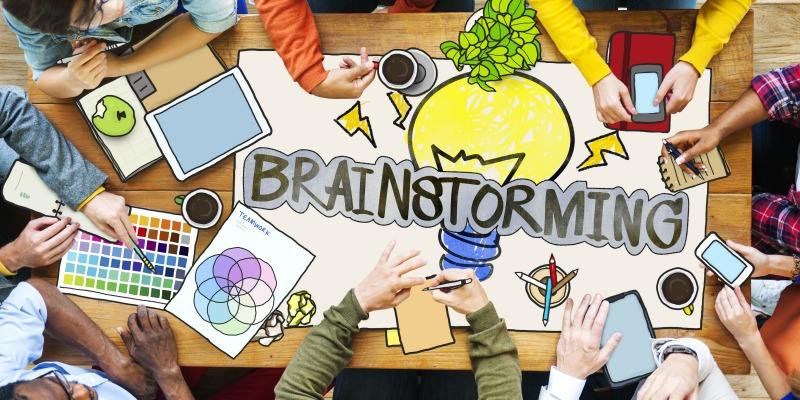 ② …
Complete the story
Writing
A few years later, Clinton made some changes in his house. …
complete the story with around 80 words
How did Clinton react to the truth? (doing, saying, thinking, feeling)
How did Barton react to Clinton’s apology? (doing, saying, thinking, feeling)
What’s the ending of the story? (theme)
Use “with + n.” to express certain emotion
Use “V-ing” to describe accompanying actions
Use adverbs to express states of mind and mood
Read for the theme
Post-writing
What kind of person was Barton?
proud    poor    incapable
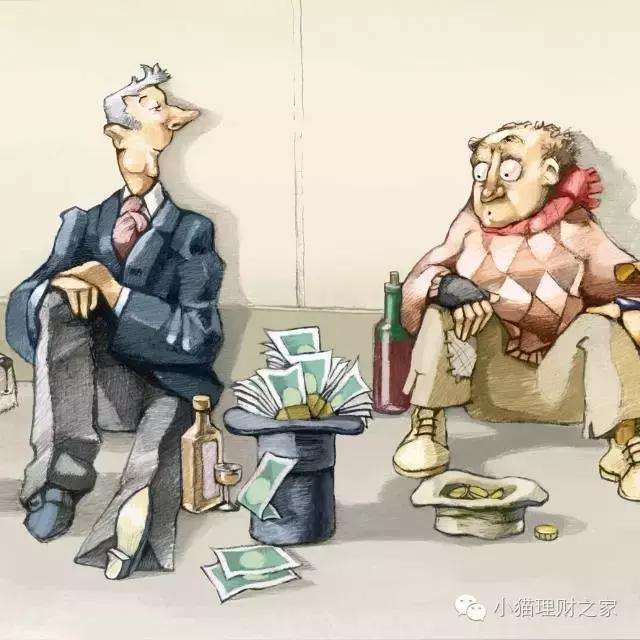 a realistic figure
self-respecting      honest
dignity and honesty
Homework
Read one possible version and revise your writing.
Post-writing
A few years later, Clinton made some changes in his house
He found the gold coin, buried in dirt between pieces of the wood floor in the room where the reunion dinner had been held. Clinton immediately realized that Barton was innocent. Hurrying to Barton’s home, he told him of the amazing discovery of the coin and apologized to him sincerely. “But,” he concluded with confusion, “why did you not allow yourself to be searched then?” Barton looked at Clinton blankly. “For weeks my family and I hadn’t had enough to eat —my pockets were full of leftovers that I had taken from the table to carry home to my wife and children”. In the toughest and darkest time, dignity and honesty might be the only possession for those little people.